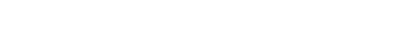 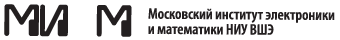 Об итогах работы МИЭМ НИУ ВШЭ в 2013/2014 учебном году и задачах
Научный руководитель, директор МИЭМ НИУ ВШЭ —доктор технических наук, профессор, академик РАО 
Тихонов А.Н.
Информация о приемной кампании 2013 года
План приема в МИЭМ НИУ ВШЭ был установлен: бакалавриат - 300 чел. и магистратура - 125 чел. По факультетам план приема приведен в таблице:
Информация о приемной кампании 2013 года
В результате на конкурсный отбор в МИЭМ НИУ ВШЭ было подано 4676 заявления, а средний конкурс в МИЭМ НИУ ВШЭ оказался 15,6 чел. (13.5 – 2012г.) на место.
Результаты зачисления
Результаты зачисления
Магистратура
Для обеспечения набора в магистратуру МИЭМ НИУ ВШЭ были разработаны 6 магистерских программ по пяти направлениям обучения:
Магистратура
Приемная кампания по набору в магистратуру включала в себя следующие мероприятия:
Создание сайтов по каждой магистерской программе.
Регистрация поступающих на сайтах магистерских программ.
Участие в выездной зимней школе.
Проведение весенней школы в СОЛ МИЭМ
Публикация интервью с руководителями магистерских программ на портале НИУ ВШЭ.

Результаты приема в магистратуру
Итоги выпуска 2013 года
Выпуск бакалавров, специалистов и магистров в 2013 году составил 392 чел. в том числе по факультетам:
ФИТиВТ – 198 чел.
ФПМиК – 59 чел.
ФЭТ – 135 чел.

Существенной особенностью подготовки и защиты выпускных квалификационных работ было требование обязательной проверки тексов работ в системе Антиплагиат. Работа считалась прошедшей проверку, если процент оригинального текста составлял 80 и более процентов.
Количество работ, пороговый уровень, которых менее 80% оригинальности по факультетам составил:
ФИТиВТ – 17 чел.
ФПМиК – 3 чел.
ФЭТ – 26 чел.
Итоги конкурса «Лучший преподаватель»
В МИЭМ НИУ ВШЭ лучшими преподавателями по факультетам выбраны:

ФИТиВТ:
 Вишнеков Андрей Владленович, профессор кафедры вычислительных систем и сетей
 Ерохина Елена Альфредовна, старший преподаватель кафедры информационных технологий и автоматизированных систем 
 Ливанов Кант Константинович, профессор кафедры высшей математики
 Карпов Валерий Эдуардович, доцент кафедра вычислительных систем и сетей
 Колмаков Юрий Александрович, профессор кафедры высшей математики МИЭМ
 Топоркова Анна Станиславовна, доцент кафедры информационных технологий и автоматизированных систем
 Полесский Сергей Николаевич, доцент кафедры информационных технологий и автоматизированных систем
Итоги конкурса «Лучший преподаватель»
В МИЭМ НИУ ВШЭ лучшими преподавателями по факультетам выбраны:

ФПМиК:
 Белов Александр  Владимирович, доцент кафедры кибернетики
 Истратов Анатолий Юрьевич,  профессор кафедры кибернетики
 Кочетков  Юрий Юрьевич, профессор кафедры высшей математики
 Лебедев Владимир Владимирович, доцент кафедры высшей математики
 Степаненкова Лариса Павловна, доцент кафедры механики и математического моделирования
 Гришунина Юлия  Борисовна, старший преподаватель кафедры высшей математики
 Зонтов Юрий Владимирович, ассистент кафедры кибернетики
 Кондрашова Елизавета Владимировна, ассистент кафедры высшей математики
 Лавренов Сергей Михайлович, Профессор кафедры кибернетики
 Манита Лариса Анатольевна, доцент кафедры кибернетики
 Парусникова Анастасия Владимировна, ассистент кафедры высшей математики
Итоги конкурса «Лучший преподаватель»
В МИЭМ НИУ ВШЭ лучшими преподавателями по факультетам выбраны:

ФЭТ:
 Богачев Константин Александрович, старший преподаватель кафедры радиоэлектроники и телекоммуникаций 
 Лапшинов Борис Алексеевич, доцент кафедры электроники и наноэлектроники 
 Плотников Юрий Дмитриевич, профессор кафедры электроники и наноэлектроники 
 Пузиков Анатолий Александрович, профессор кафедры электроники и наноэлектроники 
 Сезонов Юрий Иванович, профессор кафедры физики 
 Туманов Михаил Петрович, доцент кафедры микросистемной техники, материаловедения и технологии 
 Осипов Евгений Георгиевич, профессор кафедры электроники и наноэлектроники
Результаты конкурсов ППС в марте и июне 2013 г.
План приема в аспирантуру 2013 г.
План приема в аспирантуру 2013 г.
План приема в аспирантуру 2013 г.
Тематический план 2013 г.
Гранты РФФИ 2013 г.
Индивидуальные исследовательские проекты
Госконтракты, НИОКР, ОКР
Академические надбавки
В 2013 г. академические надбавки установлены 35 сотрудникам МИЭМ НИУ ВШЭ (+ 4 наших сотрудника получили персональные надбавки ректора) по следующим направлениям:
Надбавка за академическую работу (1-й уровень) устанавливается на 1 год: размер - 35 000 рублей в месяц.
Надбавка за академические успехи и вклад в репутацию НИУ ВШЭ (2-й уровень) устанавливается на 2 года, размер - 60 000 рублей в месяц.
Надбавка за статью в зарубежном журнале (3-й уровень) устанавливается на 2 года, размер - 90 000 рублей в месяц.
Список работников, которым установлена надбавка за академическую работу в 2013-2014 гг.
Информатика
Клышинский Эдуард Станиславович
Королев Денис Александрович
Кофанов Юрий Николаевич
Паволоцкий Александр Владимирович
Салибекян Сергей Михайлович
Трубочкина Надежда Константиновна
Фомин Сергей Сергеевич

Математика
Ивченко Григорий Иванович
Кондрашова Елизавета Владимировна
Лебедев Владимир Владимирович
Маслов Виктор Павлович
Парусникова Анастасия Владимировна
Список работников, которым установлена надбавка за академическую работу в 2013-2014 гг.
Прикладная математика
Афанасьев Валерий Николаевич
Грушин Виктор Васильевич
Новикова Елена Михайловна

Физика, новые материалы и электроника
Грачев Николай Николаевич
Елизаров Андрей Альбертович
Жаднов Валерий Владимирович
Ивашов Евгений Николаевич
Леохин Юрий Львович
Никеров Виктор Алексеевич
Петросянц Константин Орестович
Полесский Сергей Николаевич
Степанчиков Сергей Валентинович
Увайсов Сайгид Увайсович
Список работников НИУ ВШЭ, которым установлена надбавка за академические успехи и вклад в репутацию НИУ ВШЭ в 2013-2015 гг.
НИУ ВШЭ Москва - всего 37 чел., в том числе преподаватели МИЭМ НИУ ВШЭ - 3 чел.
Список работников НИУ ВШЭ, которым установлена надбавка за статью в зарубежном рецензируемом журнале в 2013-2015 гг.
НИУ ВШЭ Москва - всего 84 чел., в том числе преподаватели МИЭМ НИУ ВШЭ - 7 чел.
Список работников НИУ ВШЭ, которым установлена надбавка за статью в зарубежном рецензируемом журнале в 2013-2015 гг.
НИУ ВШЭ Москва - всего 84 чел., в том числе преподаватели МИЭМ НИУ ВШЭ - 7 чел.
Список преподавателей, которым установлена персональная надбавка ректора в 2013-2014 гг.
НИУ ВШЭ Москва - всего 17 чел. , в том числе преподаватели МИЭМ НИУ ВШЭ - 4 чел. :
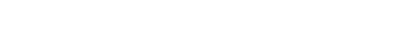 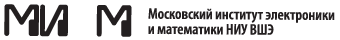 Основные задачи МИЭМ НИУ ВШЭ в 2013/2014 учебный год
Реализация приоритетов образовательной деятельности
Поэтапный переход на новую модель бакалавриата (в течении 2013/14 уч. года);
Учебно-методическое и организационное обеспечение подготовки по магистерским программам, совместно с базовыми кафедрами;
Дальнейшая диверсификация программ подготовки магистров, разработка 2-3 новых магистерских программ;
Переход на новую структуру и содержание обучения в аспирантуре (в соответствии с новым законом об образовании);
Подготовка к организации академической аспирантуры;
Проведение подготовительного этапа к аккредитации 2014 года по всем направлениям обучения, включая бакалавриат, специалитет, магистратуру и аспирантуру;
Отработка взаимодействия деканатов и кафедр с Учебным офисом МИЭМ;
Повышение эффективности работы по новому набору.
Реализация приоритетов в научной деятельности
Расширение исследований по фундаментальным направлениям науки;
Увеличение объемов прикладных научно-исследовательских и опытно-конструкторских работ за счет участия в конкурсах по федеральным научным программам, программам и проектом НИУ ВШЭ, тематикам предприятий;
Организация совместных международных лабораторий, а также совместных лабораторий с институтами  РАН;
Организация научного журнала «Информатика и электроника»;
Организация и проведение научной конференции «Дни науки МИЭМ НИУ ВШЭ».
Разработка кадровой политики, реализация программы кадрового обеспечения
Разработать Программу кадрового обеспечения МИЭМ;
Обеспечить приведение штатного состава кафедр в соответствие с реальной учебной нагрузкой в 2013/14 уч. году;
Разработать и реализовать план повышения квалификации преподавателей на 2013/14 уч. год и последующие годы;
Обеспечить привлечение в штатный состав ППС не менее  15-20 преподавателей за счет приглашения высококвалифицированных специалистов из институтов РАН, вузов, предприятий и иностранных специалистов, а также выпускников аспирантуры;
Обеспечить чтение не менее 3-5 учебных курсов на иностранных языках;
Обеспечить 100 %-ое освоение и использование ППС системой LMS до конца 2013 года.
Совершенствование учебно-научной структуры МИЭМ.Ресурсное обеспечение
Осуществить формирование нового приоритетного направления «Прикладная физика»;
Осуществить укрепление факультетов, путем перевода кафедр Высшая математика, Физическая химия и экология и Иностранных языков в составы факультетов;
Образовать кафедры «Физики и химии материалов»,  «Полу- и сверх- проводников», «Вычислительной физики»;
Разработать предложения по составу учебно-научного и лабораторного оборудования для оснащения МИЭМ;
Разработать предложения по обеспечению МИЭМ вычислительной техникой и лицензионным программным обеспечением;
Разработать план мероприятий по осуществлению переезда МИЭМ в учебно-лабораторный комплекс  в Строгино.
Факультет информационных технологий и вычислительной техники
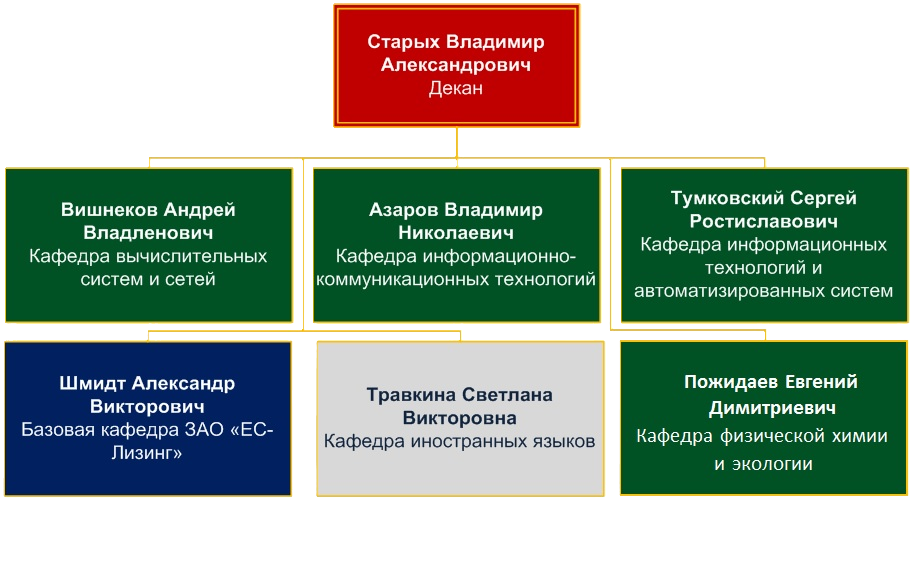 Факультет прикладной математики и кибернетики
Факультет электроники и телекоммуникаций
Базовые кафедры
Базовая кафедра квантовой оптики и телекоммуникаций ЗАО «Сконтел» в структуре факультета электроники и телекоммуникаций;

Базовая кафедра ОАО «РКК «Энергия» в структуре факультета электроники и телекоммуникаций;

Базовая кафедра «Прикладные информационно-коммуникационные средства и системы» (ПИКСиС) федерального государственного бюджетного учреждения науки Вычислительный Центр им. А.А.Дородницына РАН (ВЦ РАН) в структуре факультета прикладной математики и кибернетики;

Базовая кафедра информационно-аналитических систем ЗАО «ЕС-лизинг» в структуре факультета информационных технологий и вычислительной техники.

Базовая кафедра ВНИИОФИ на факультете электроники и телекоммуникаций

Базовая кафедра компании «ОАО «ИМЦ Концерна «Вега»
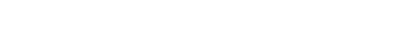 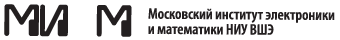 Спасибо за внимание!!!